«Приёмы работы с текстом»



Методическая  копилка учителей английского языка
МБОУ СОШ №30
Приёмы, применяемые на уроках английского языка при работе с текстом.
«Бинго»
«Задаём вопросы разных типов»
 «Синквейн»
 «Кластер»
«Фишбон» 
«Мэтч»
«Window Notes Strategy» 
«Кроссенс»
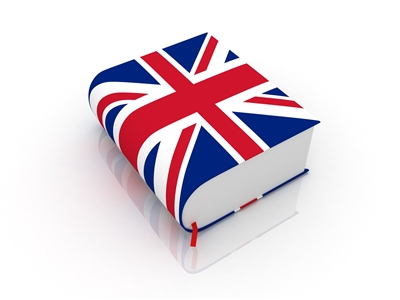 «Бинго!»
Кто вперёд заполнит таблицу слов по тексту 
(c переводом) кричит «Бинго»!
«Задаём вопросы разных типов»
общие, к подлежащему
альтернативные
Типы
вопро-сов
разделительные
специальные
к подлежащему
Задать все типы вопросов по тексту и ответить на них.
Общий: вспомогательный глагол (am, is, are, are, was, were, do, does, did, have, has, will).

Альтернативный: вспомогательный глагол (am, is, are, are, was, were, do, does, did, have, has, will) c союзом or.

Специальный: вопросительное слово 
   ( what, when, why, where, how).

Разделительный: утвердительное или отрицательное предложение + «хвостик»

К подлежащему: Who? What? (без вспомогательного глагола)
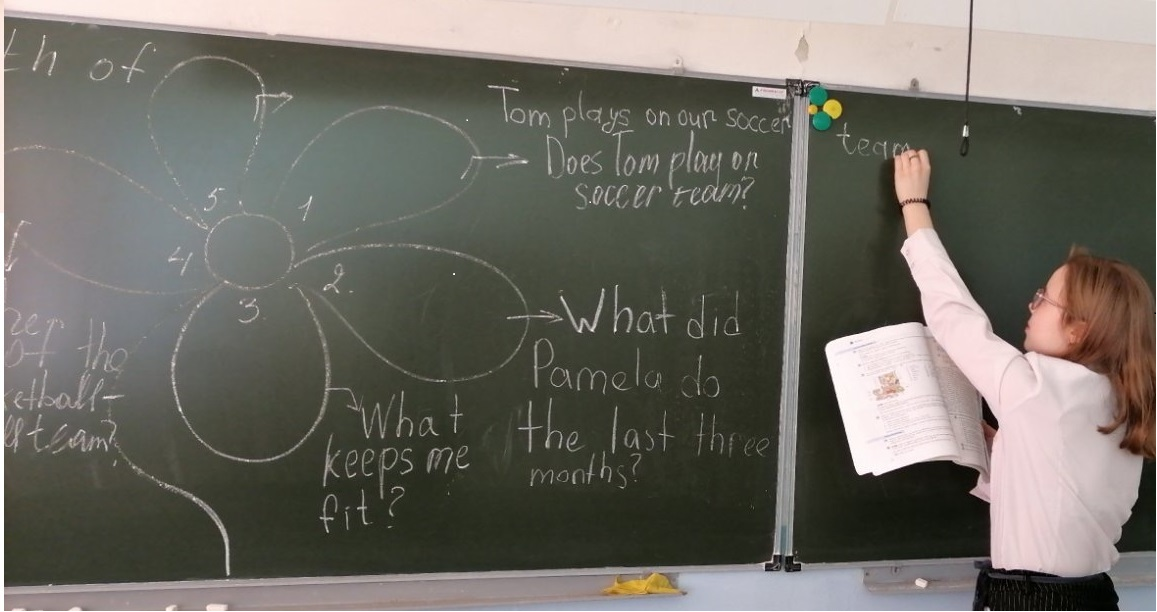 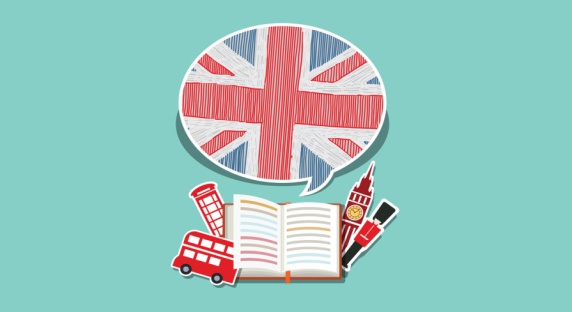 «Синквейн»
Тема (существительное или местоимение)
Описание признаков (2 прилагательных или причастия)
Характерные действия (3 глагола или деепричастия)
Личное отношение (фраза из 4 слов)
Слово-резюме (одно слово)
Тема “A real friend”
Friend
 The best, reliable
 Trust, help, care
  A friend in need is a friend indeed.
  (class) mate, comrade, girl (boy) friend.
«Кластер»  графический приём систематизации материала.
Мысли не громоздятся, а“гроздятся”, 
т. е. располагаются в определённом порядке.
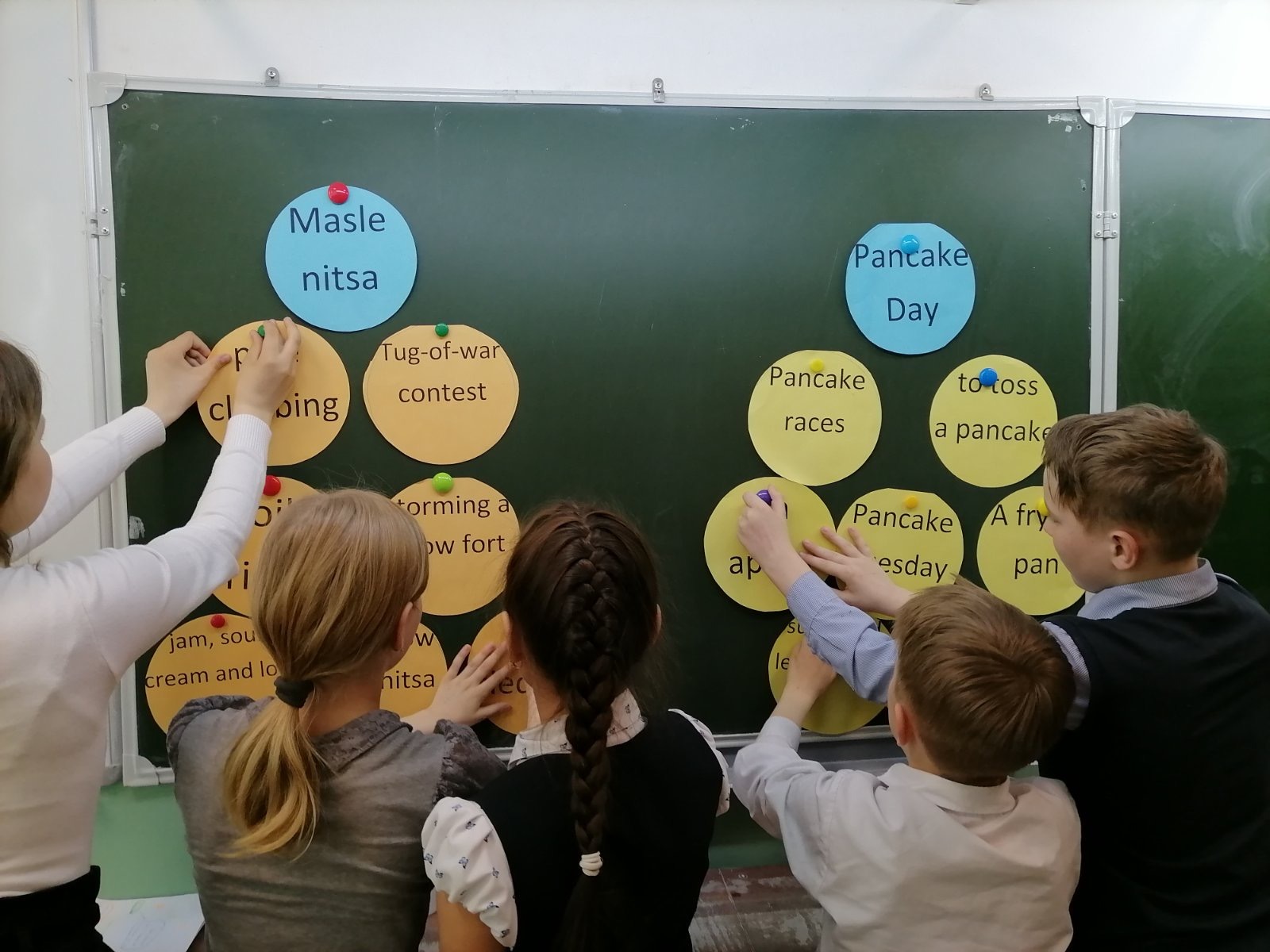 Кластеры
Territory
Capital
Main cities
Geographical
 position
Population
Country
Traditions
Language
Places of interest
Holidays
Political system
Кластер «Shops» 6 класс
radio
taxis
airport
plane
taxi
ship, 
ferry
transport
car
marina
train
bus
house
bus
station
railway
station
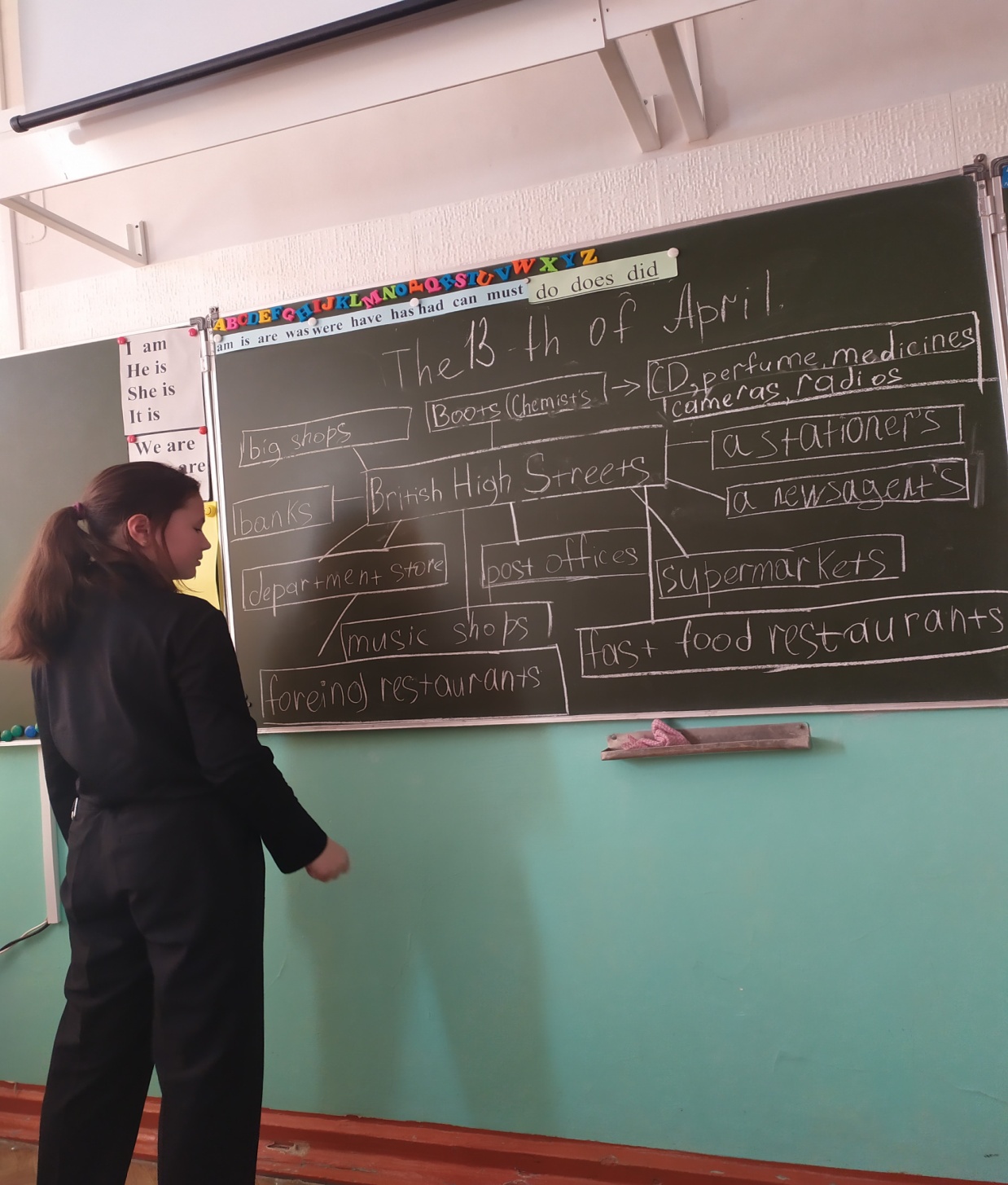 What ways of travelling do you know?
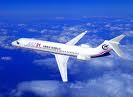 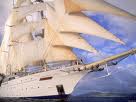 by ship
by plane
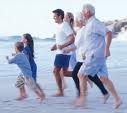 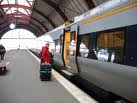 by train
Ways of travelling
on  foot
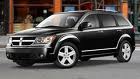 by car
by bike
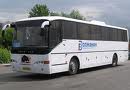 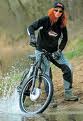 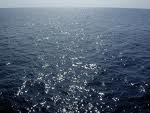 by sea
by bus
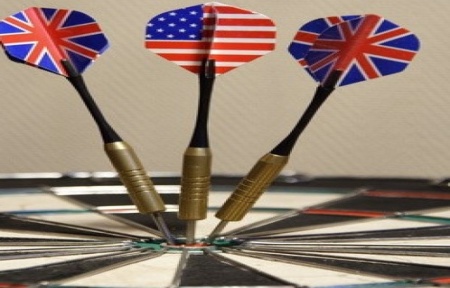 «Фишбон»
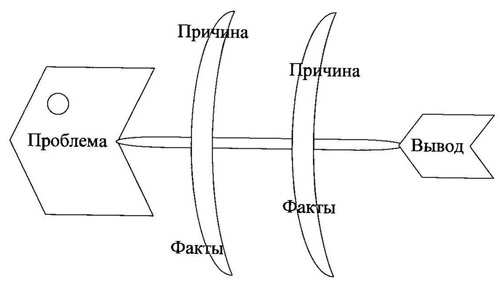 Использование метода “Fishbone” в 5-6 классах
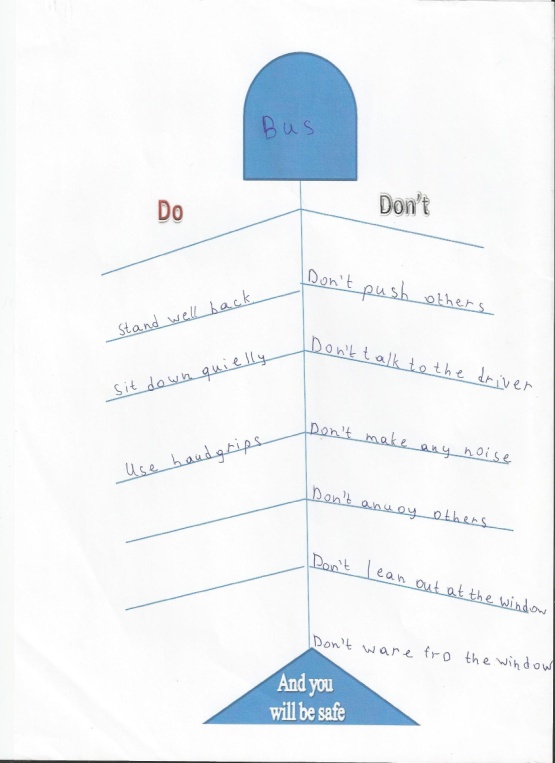 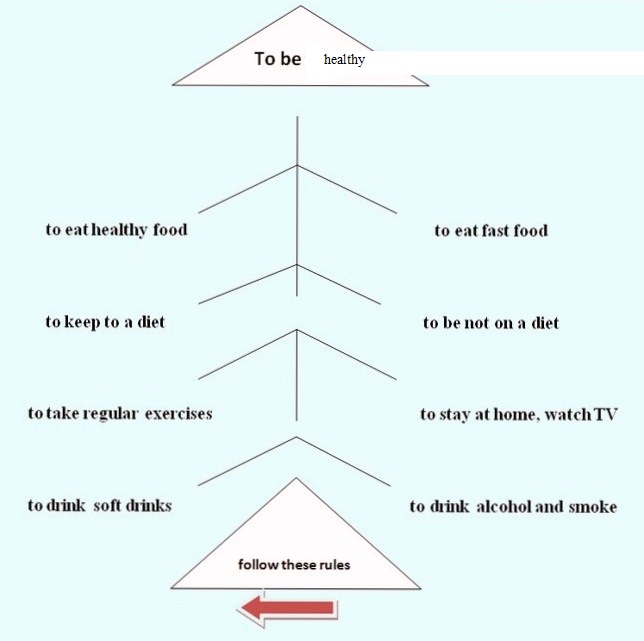 «Мэтч» соотнеси к вопросу правильный ответ
Прочитай текст, найди правильный ответ на вопрос и запиши его номер в таблицу.
Did he pass all his exams?
What is his problem?
What did he decide to study?
Is he sure to study it now?
What job is very stressful for him?
What does he prefer?
Would he like to work in a hospital?
Does he enjoy working with people?
What doesn’t he like?
10)Can he talk on the phone for a long time?
11) What does he love?





1)a doctor;  2) Yes, he does.  3) No, he wouldn’t;  4) doesn’t know what he wants;  5) does the same thing every day;  6) travelling;  7) Yes, he did.  8) No, he can’t;  9) working outside;  10) biology;  11) No, he isn’t.
Технология “Window Notes Strategy”
“Window Notes Strategy” –это технология развивает у  учащихся навыки делать пометки во время чтения, способность выражать собственное мнение о прочитанном.
 В результате такой работы ученики приобретают навык чёткого, логического высказывания на заданную тему.
Пример таблицы для выражения своего мнения о прочитанном.
«Кроссенс»
Ассоциативная цепочка их девяти картинок, замкнутых в стандартное поле как для игры в «Крестики-нолики». 
Читать кроссенс нужно сверху вниз и слева направо, далее двигаться только вперед и заканчивать на центральном 9 квадрате, таким образом, получается 
  цепочка, завернутая 
  «улиткой».
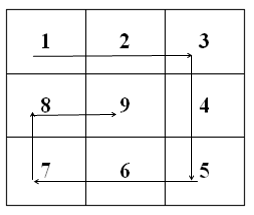 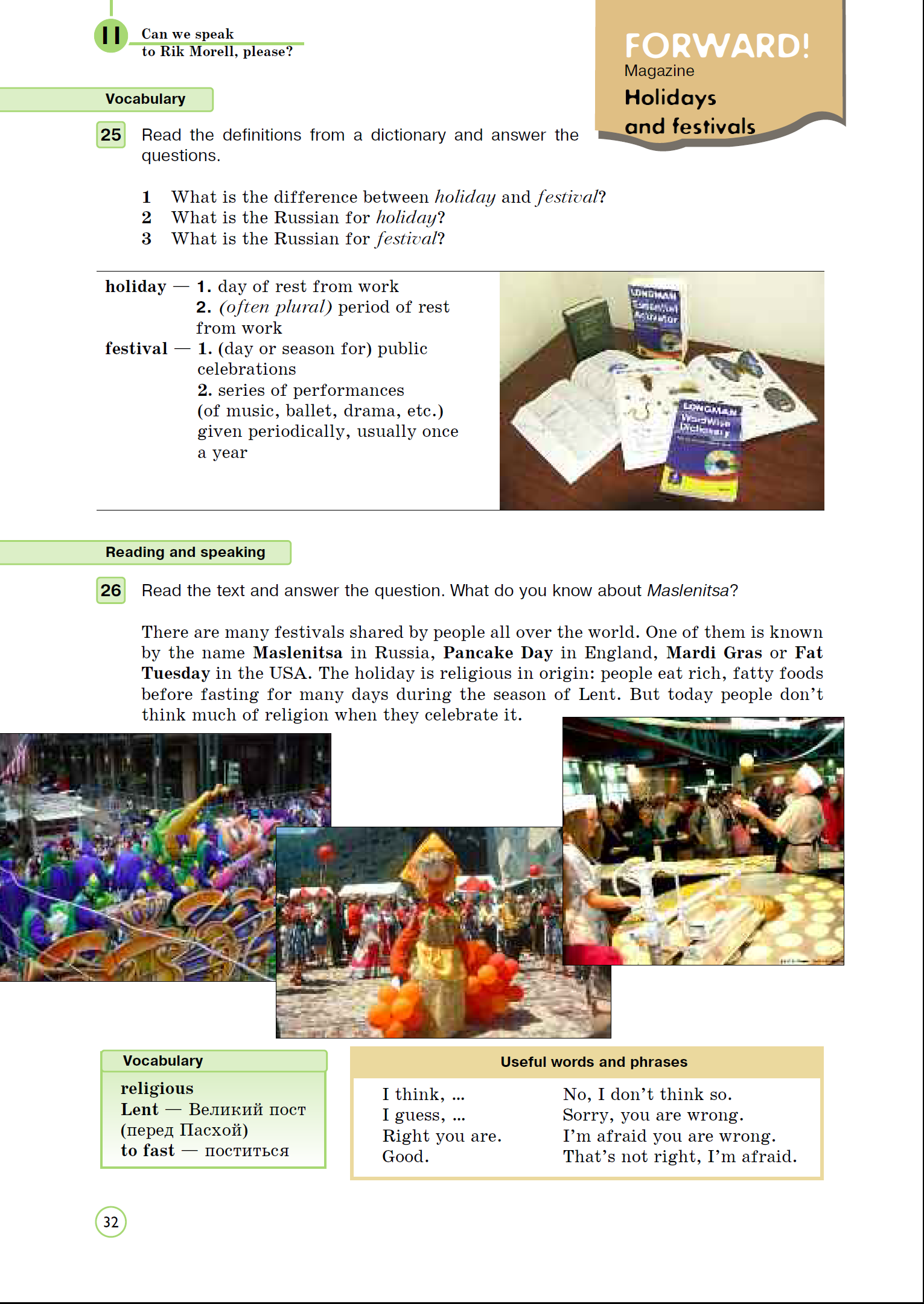 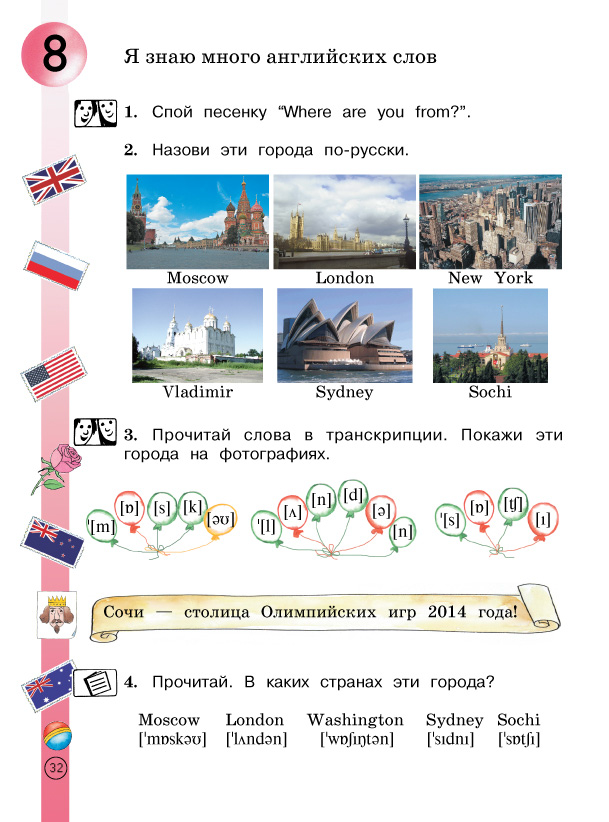 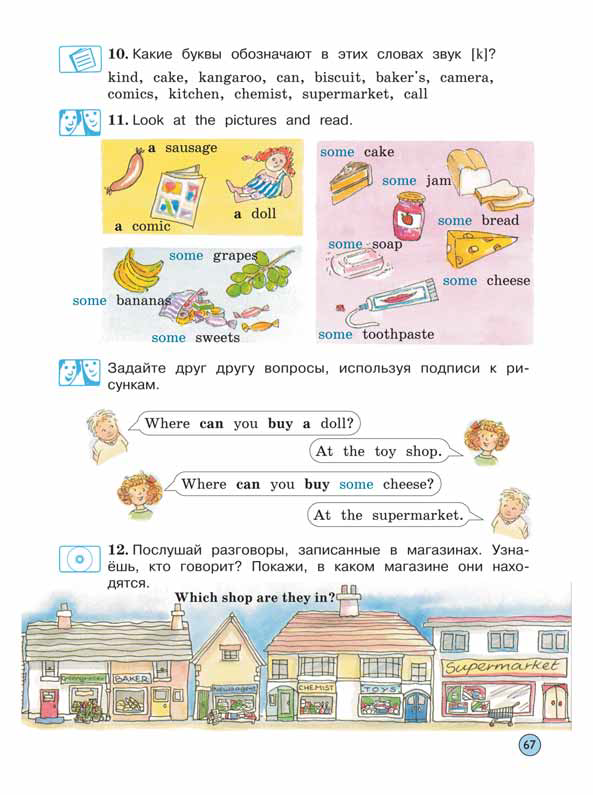 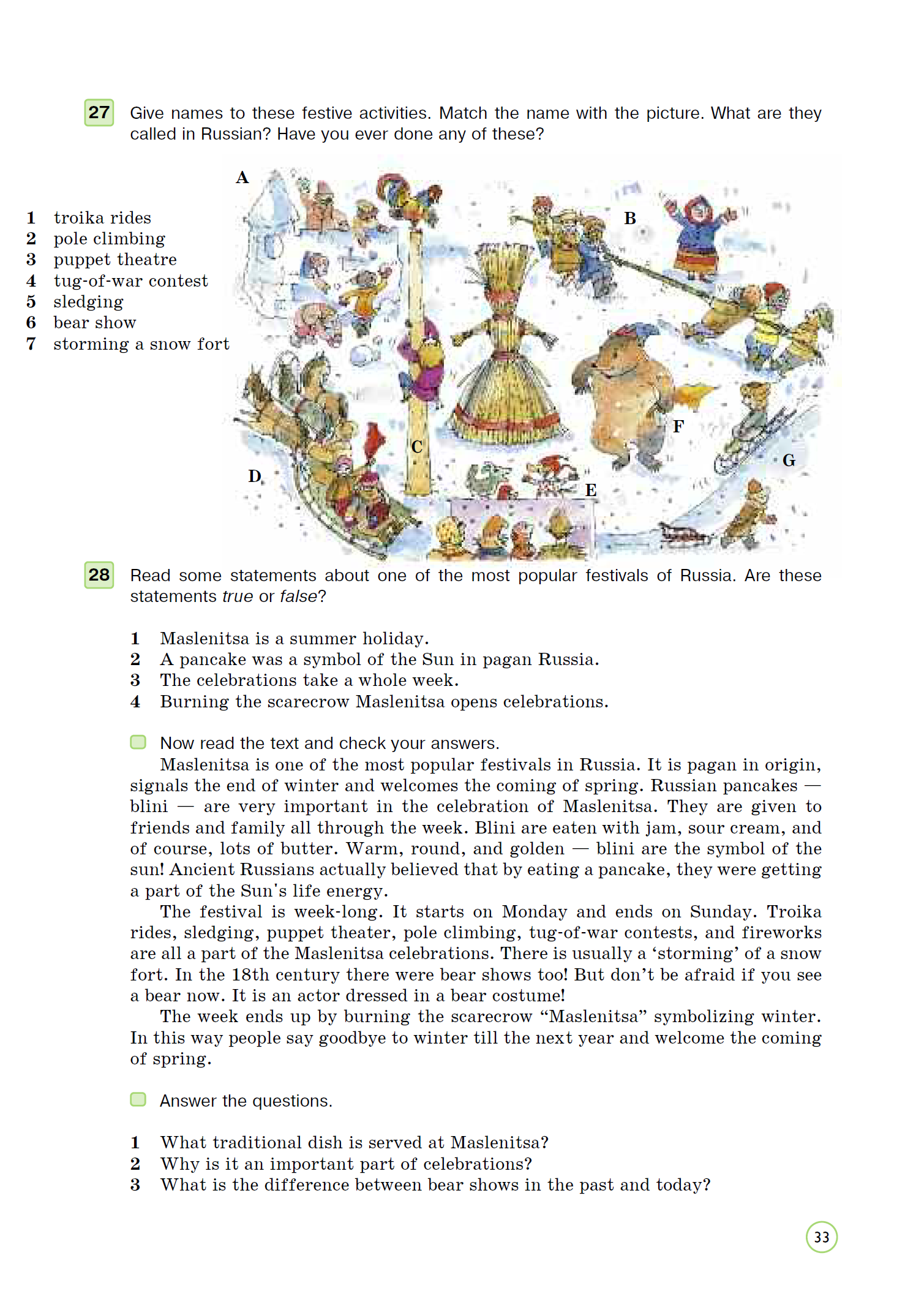 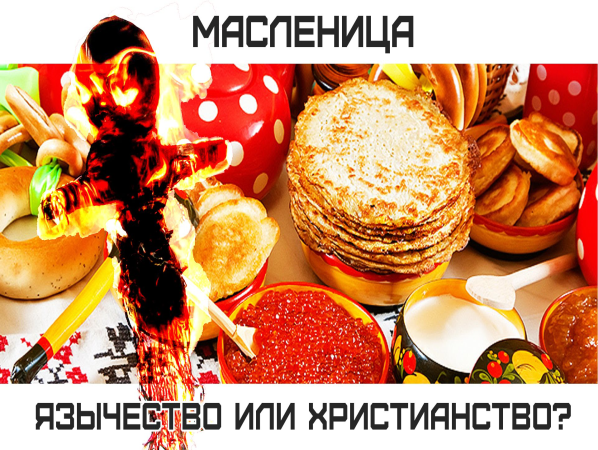 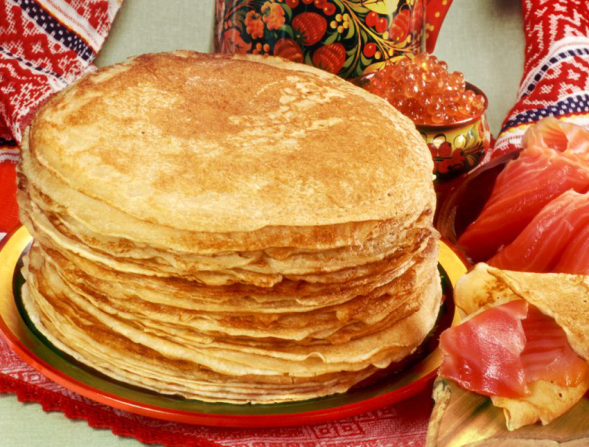 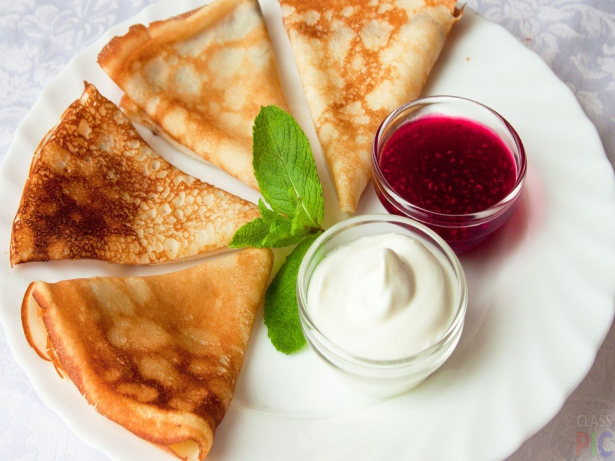 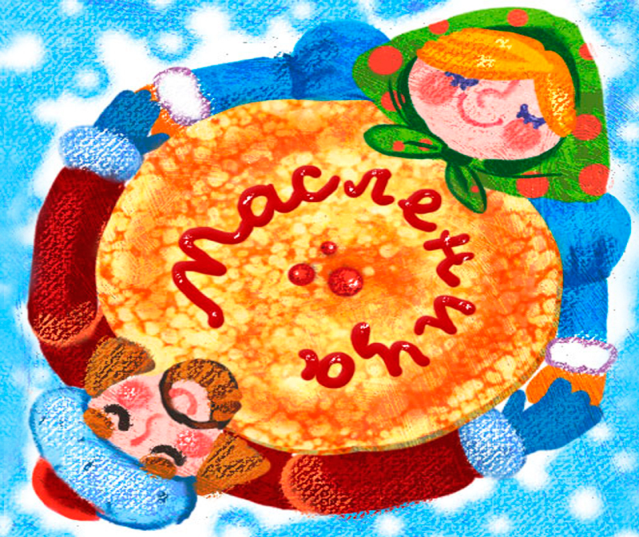 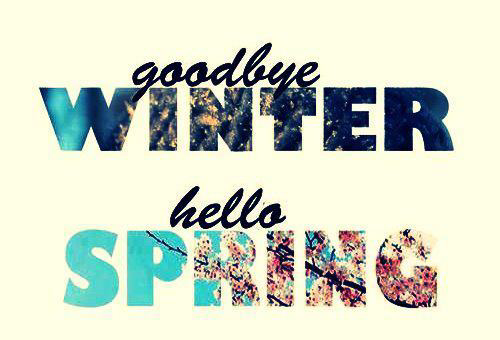 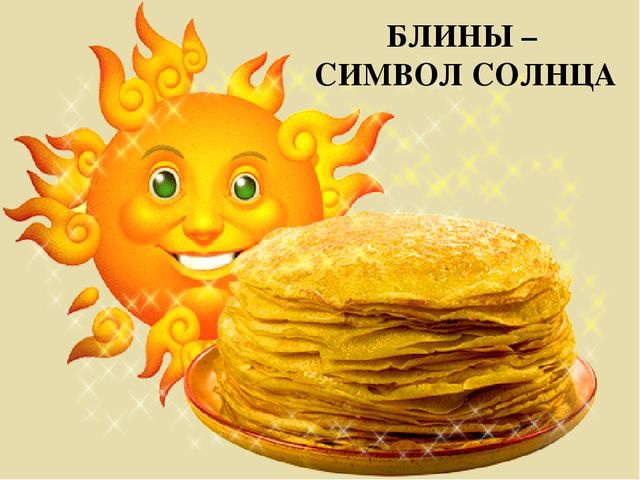 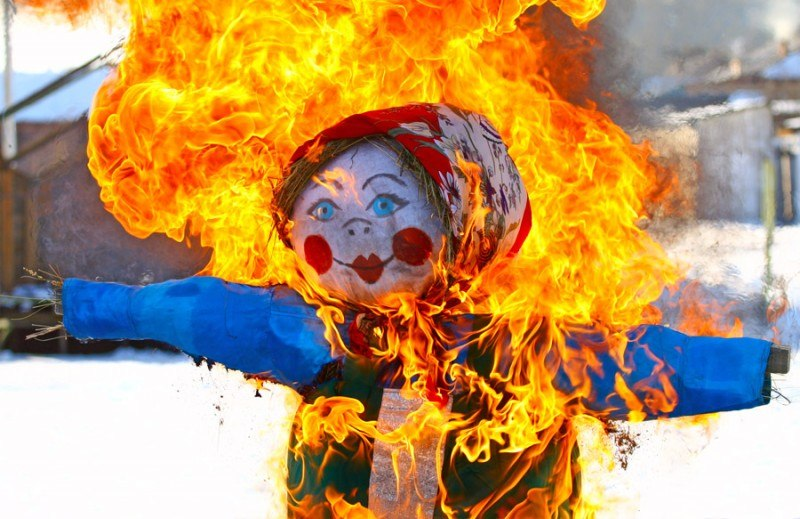 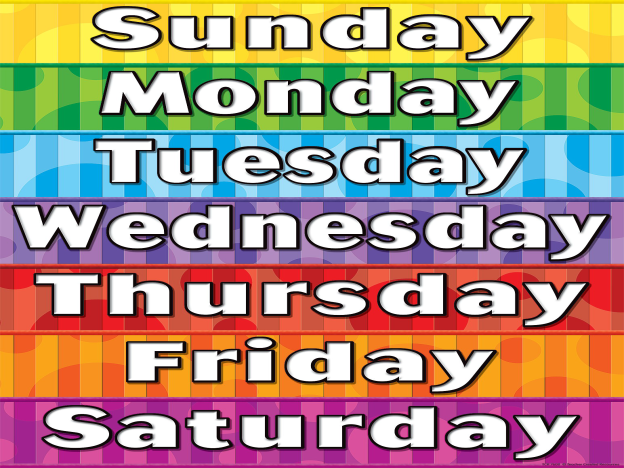 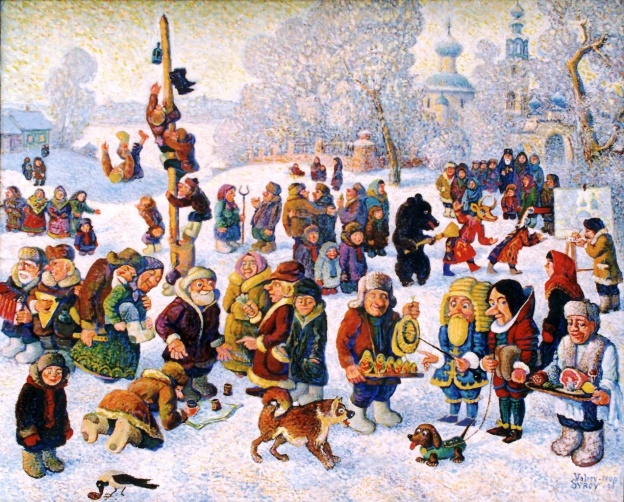 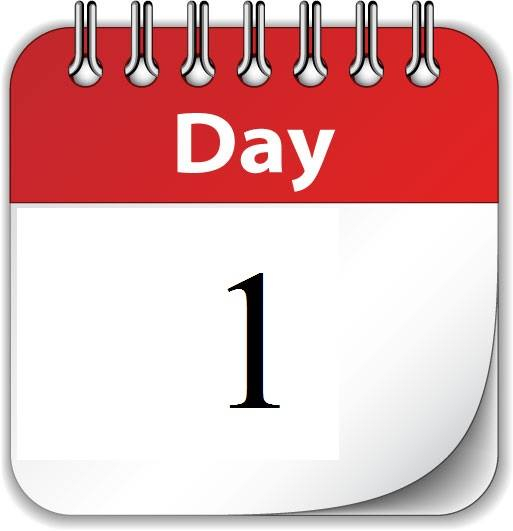 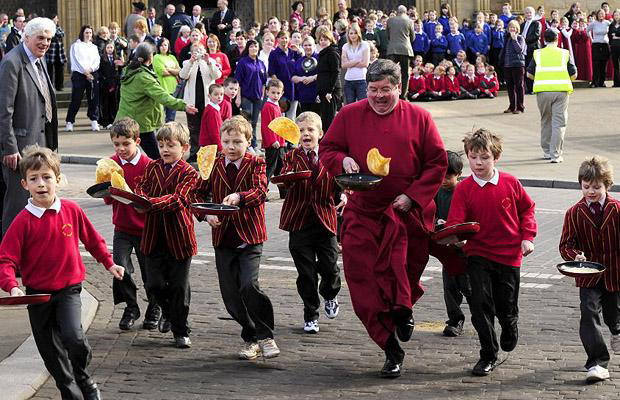 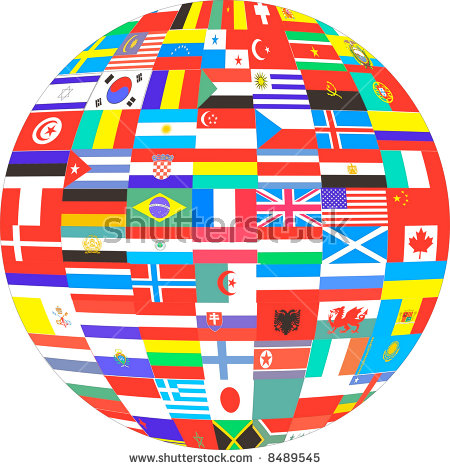 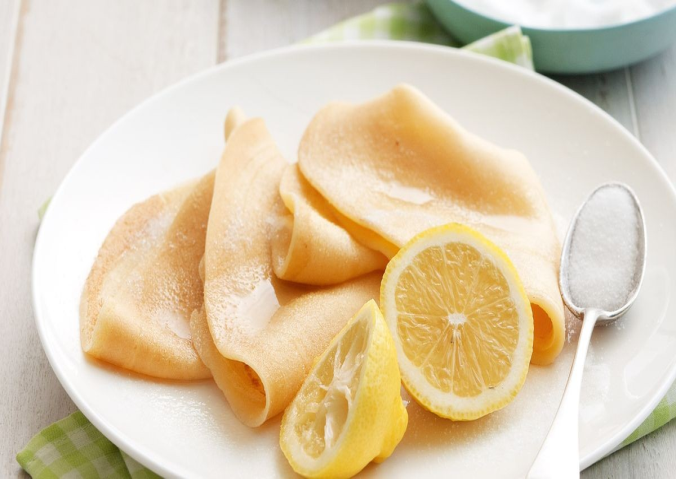 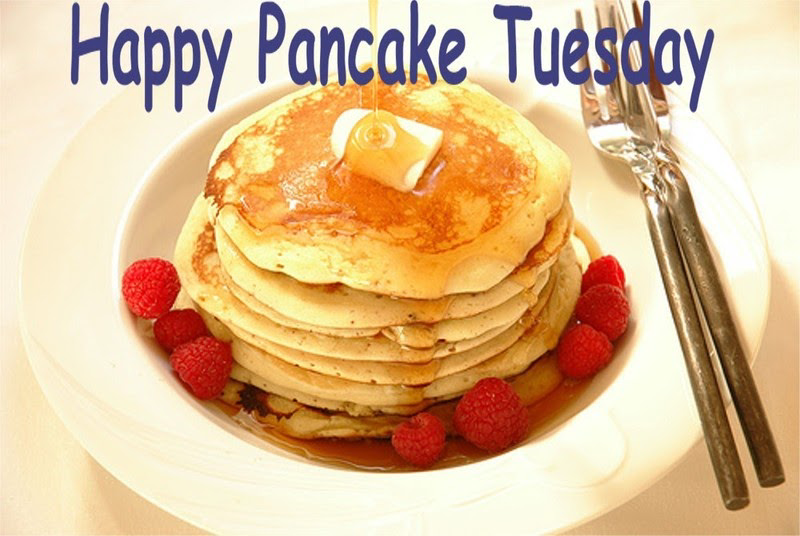 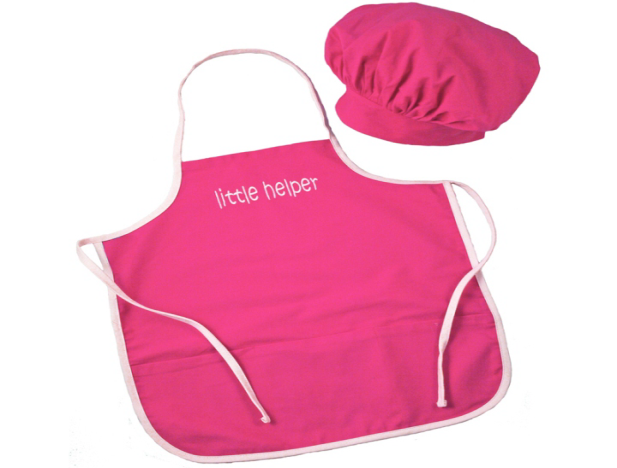 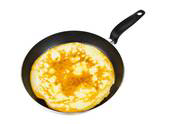 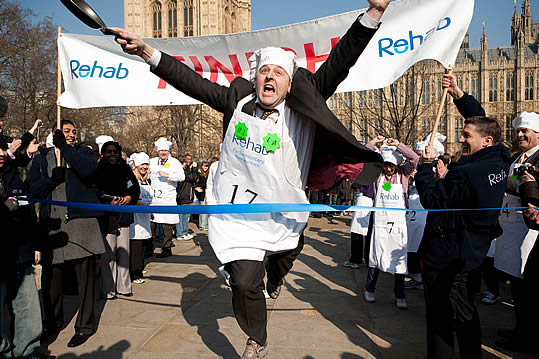 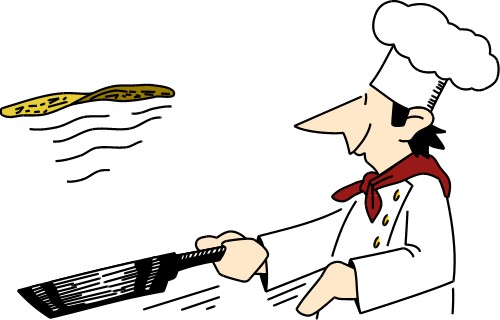 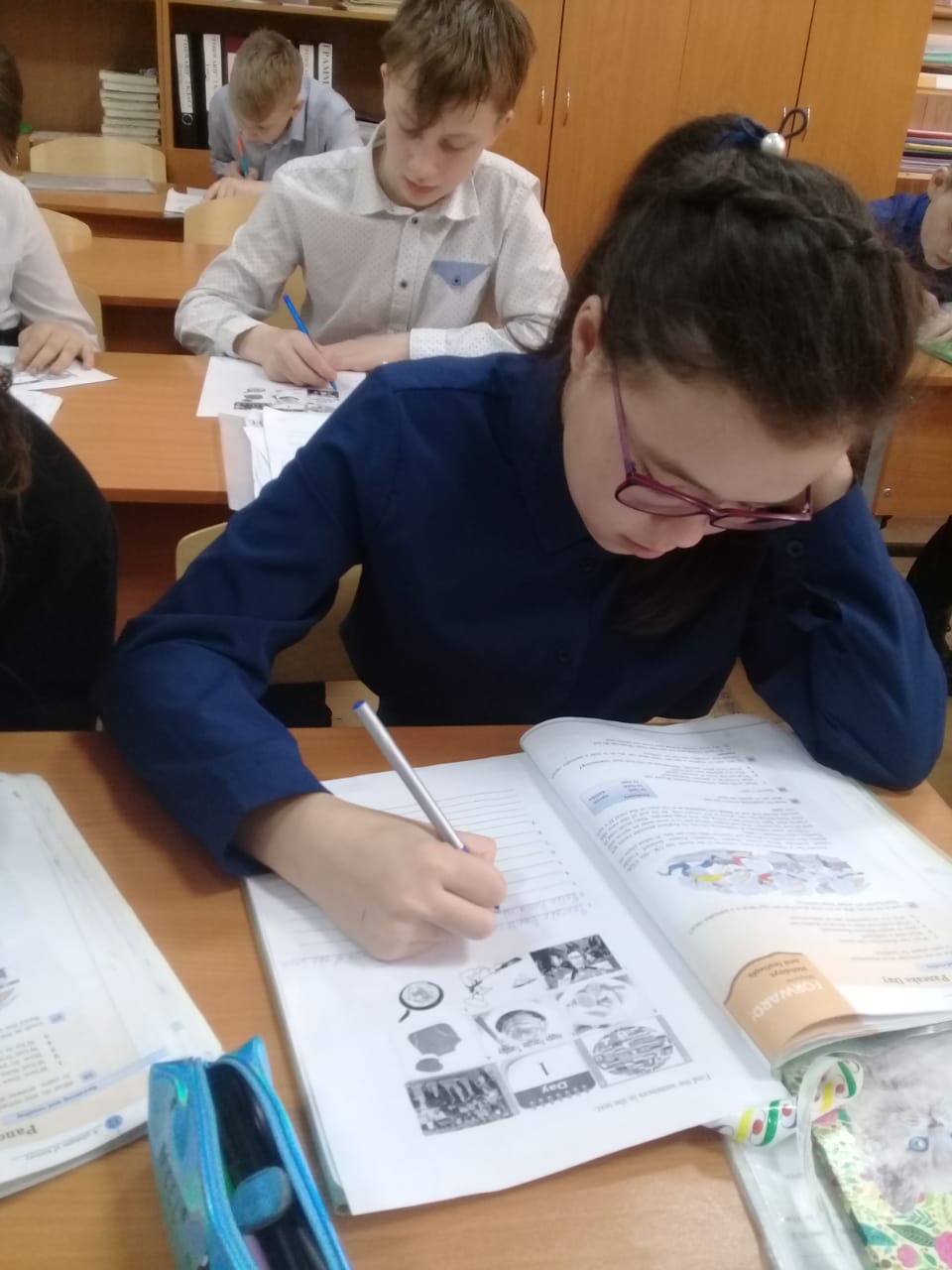 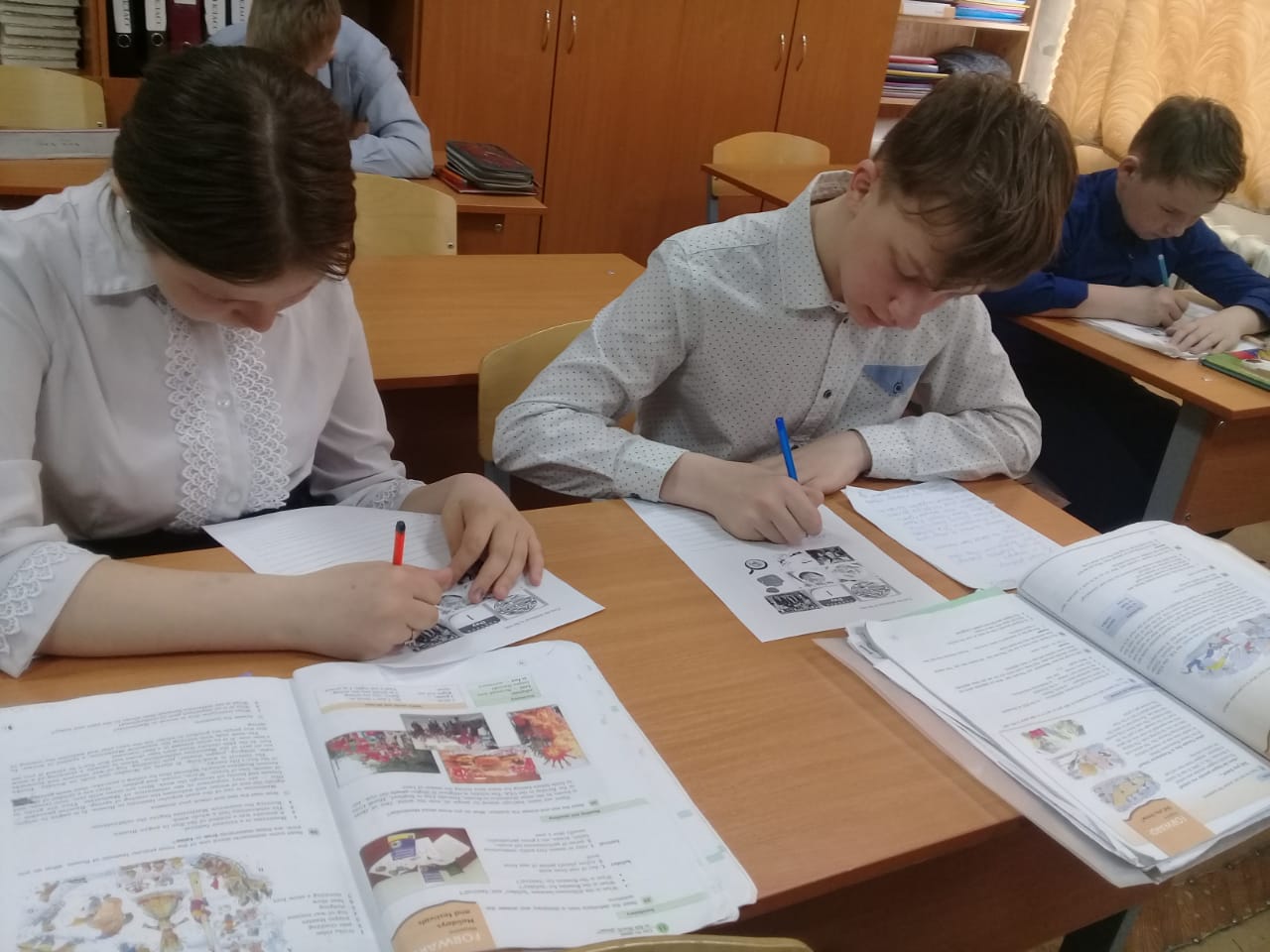 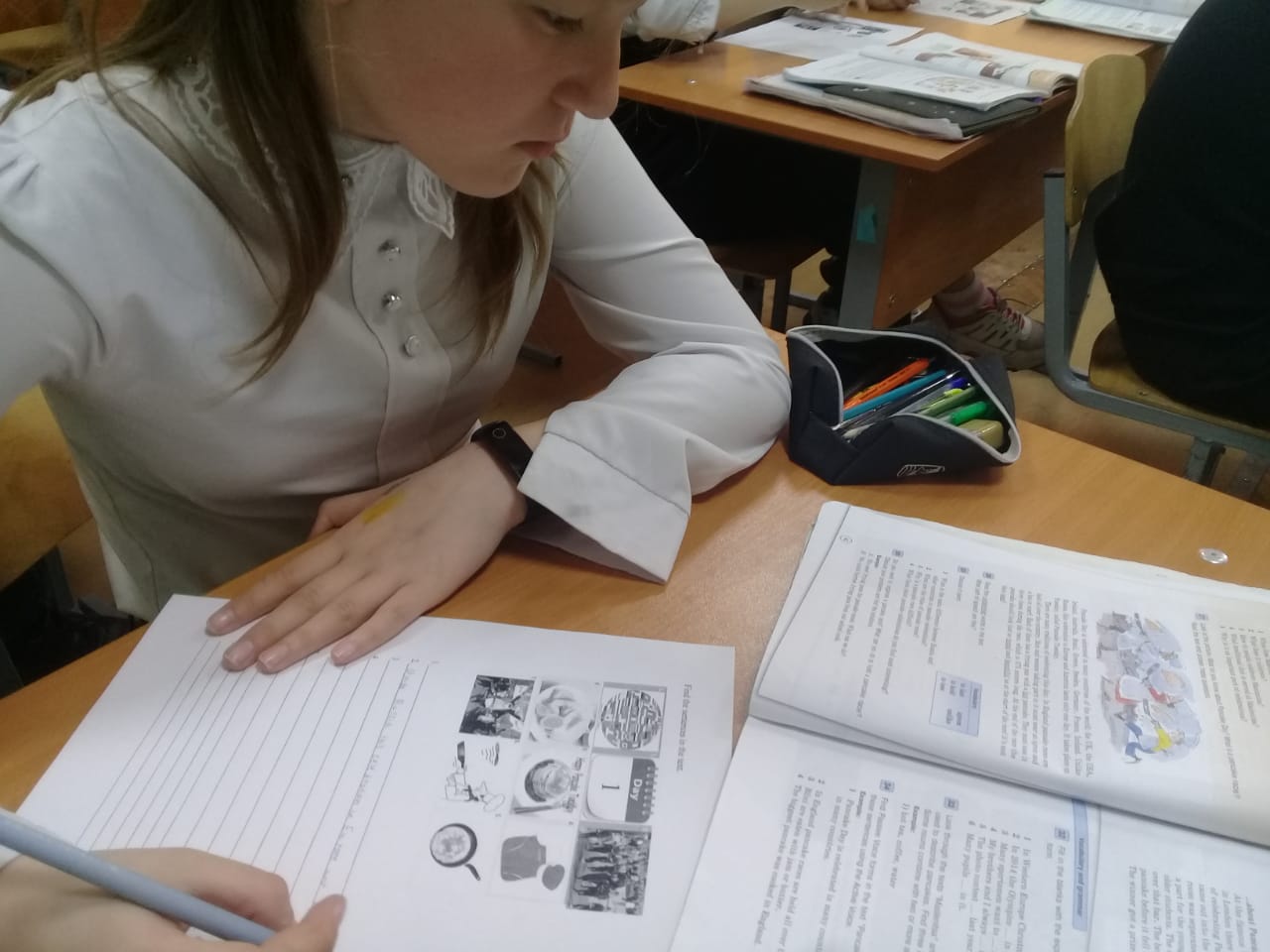 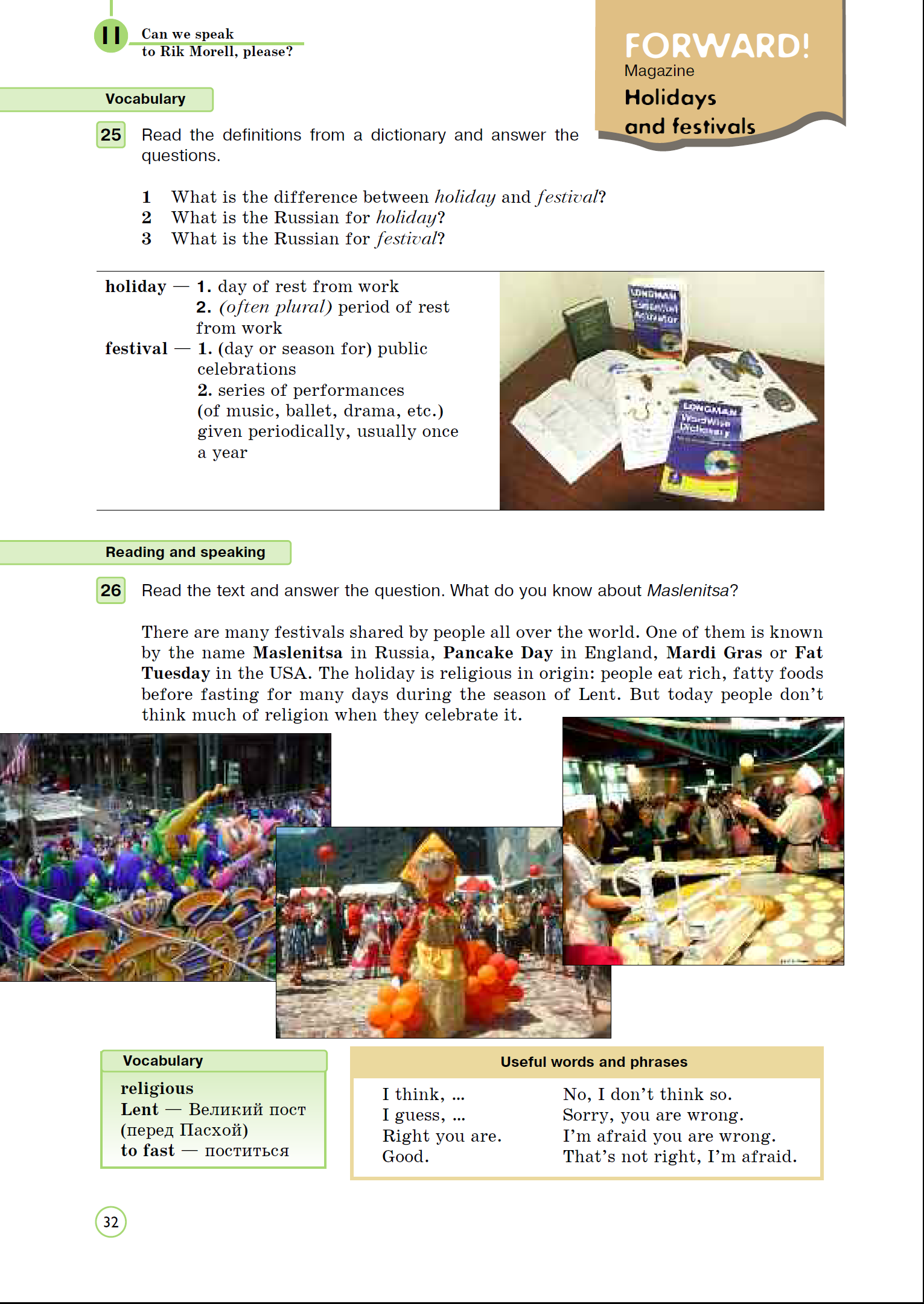 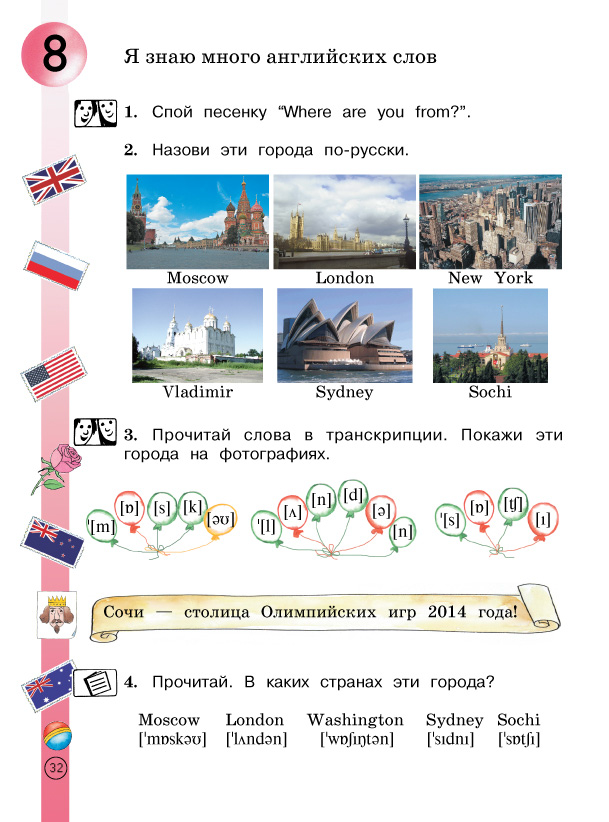 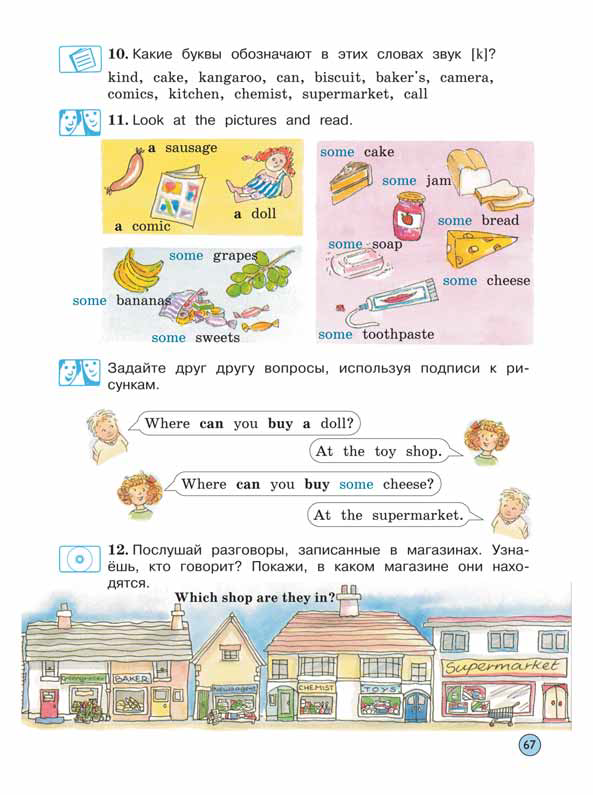 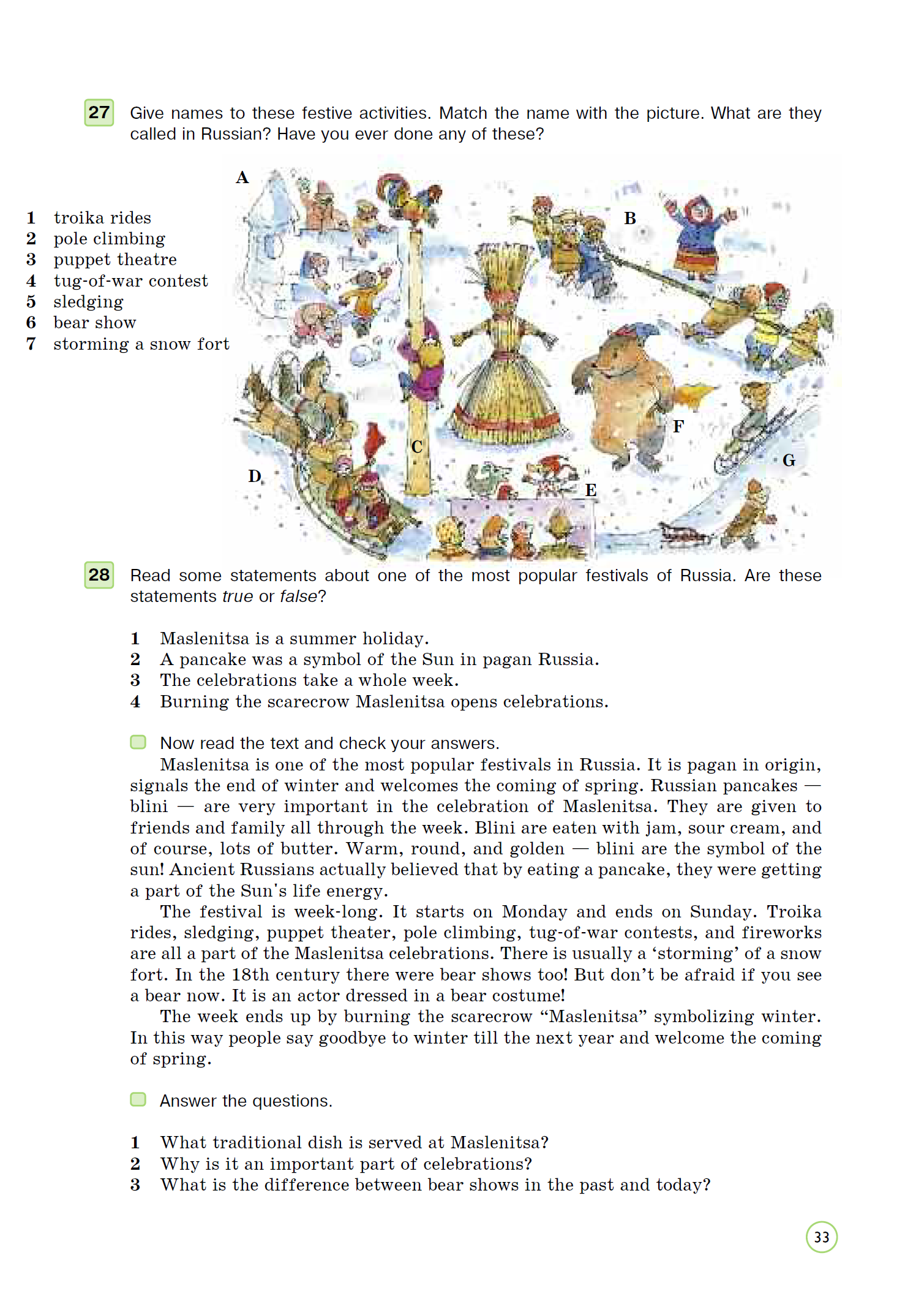